ЖИЗНЬ ОРГАНИЗМОВ НА РАЗНЫХ МАТЕРИКАХ
МАТЕРИКИ
АФРИКА
ЕВРАЗИЯ
АВСТРАЛИЯ
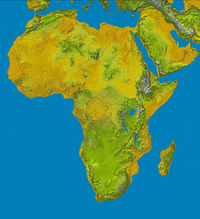 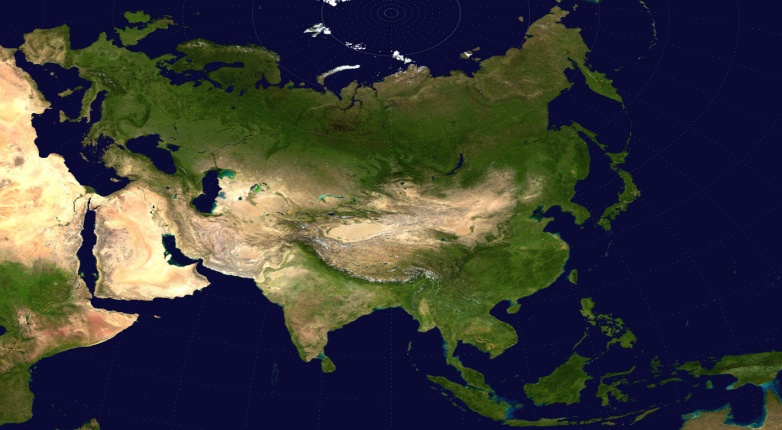 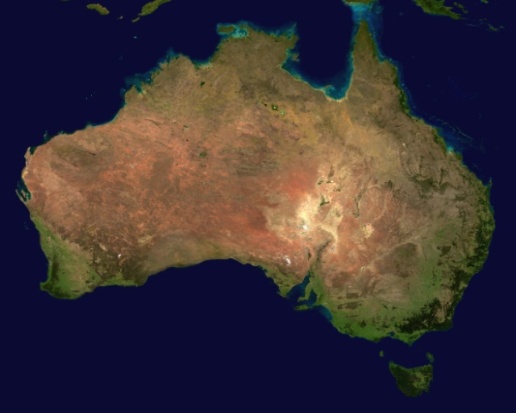 СЕВЕРНАЯ АМЕРИКА
ЮЖНАЯ АМЕРИКА
АНТАРКТИДА
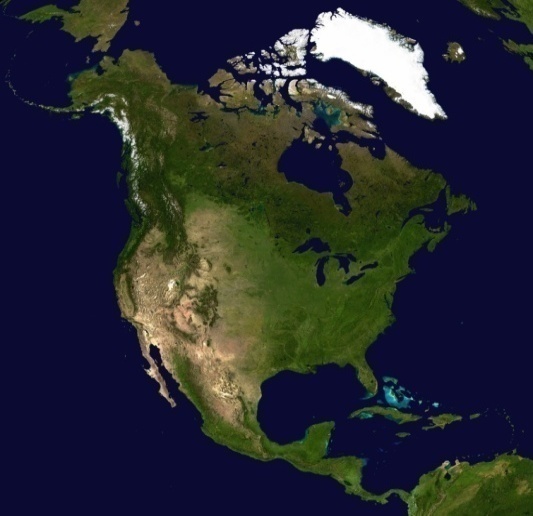 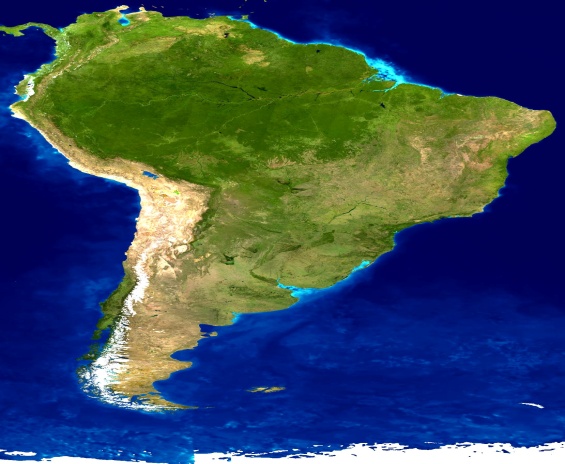 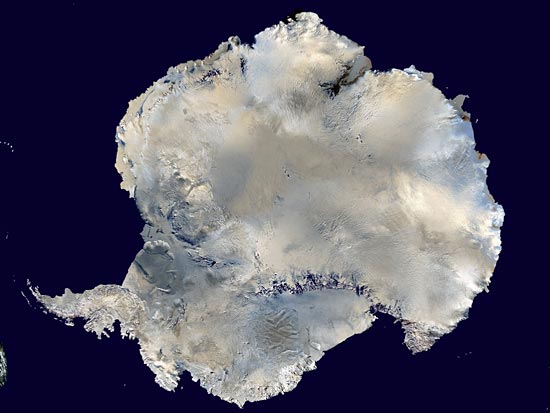 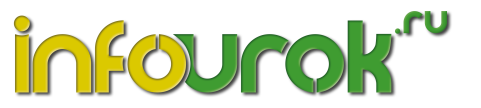 ВИДЫ – «ЗАХВАТЧИКИ»
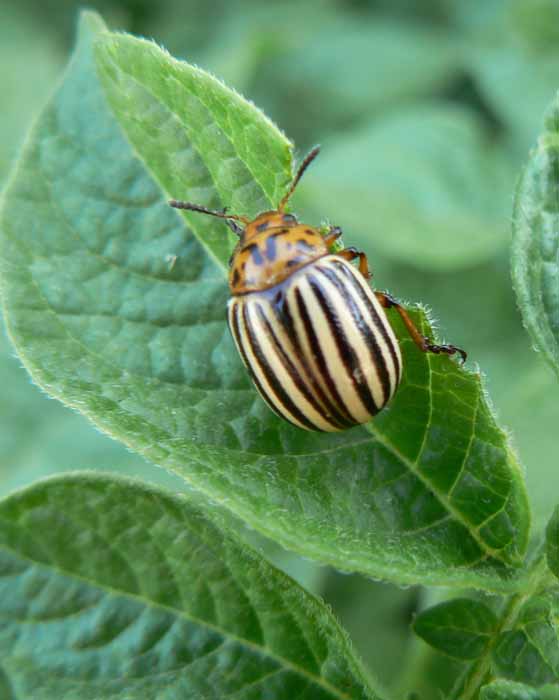 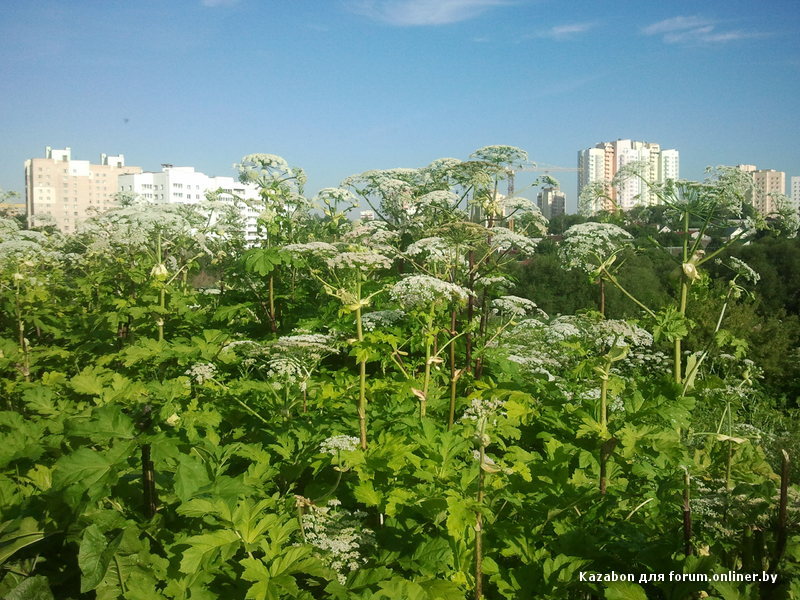 КОЛОРАДСКИЙ ЖУК
БОРЩЕВИК СОСНОВСКОГО
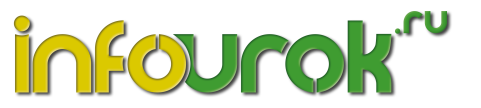 АФРИКА
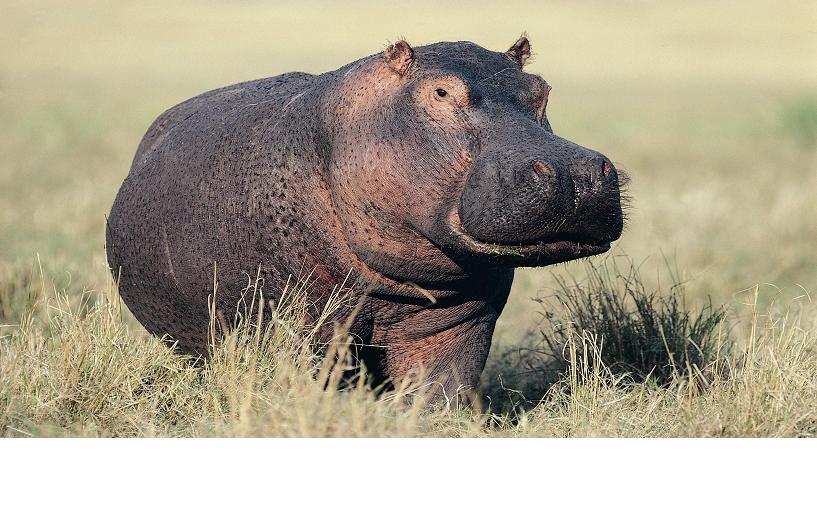 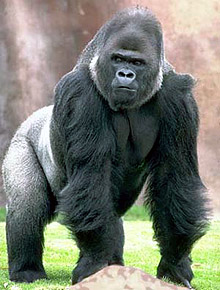 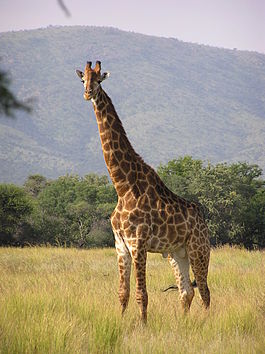 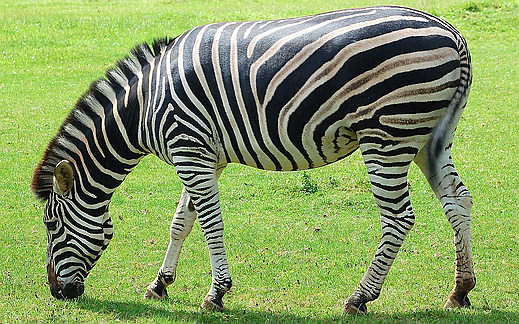 БЕГЕМОТ
ГОРИЛЛА
ЖИРАФ
ЗЕБРА
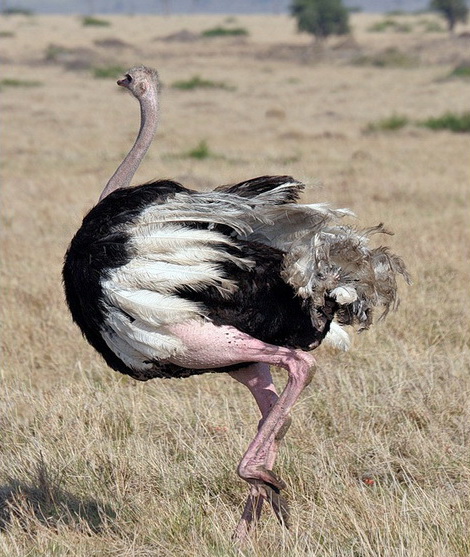 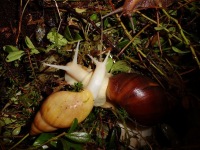 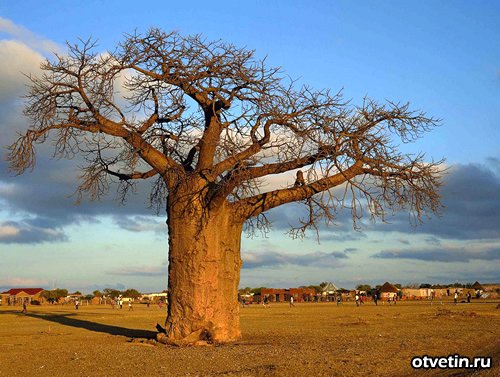 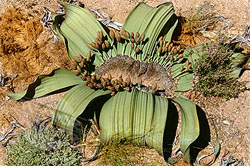 СТРАУС
АХИТИНЫ
БАОБАБ
ВЕЛЬВИЧИЯ
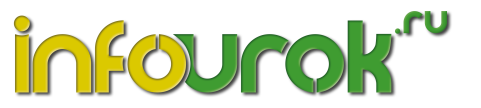 АВСТРАЛИЯ
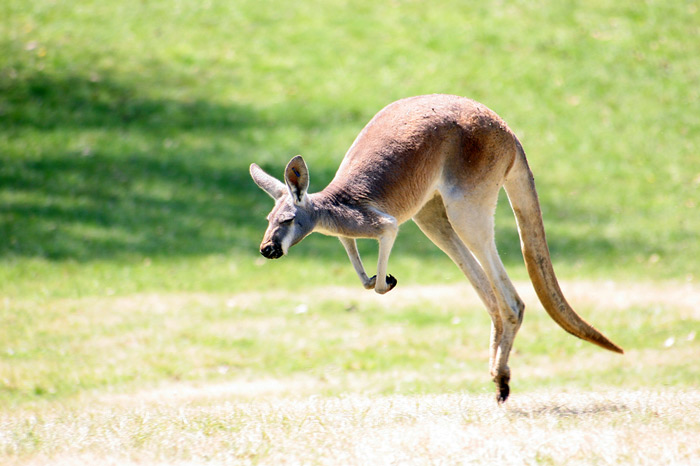 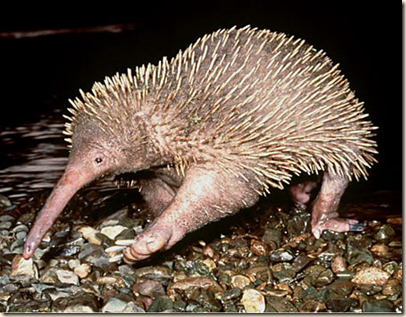 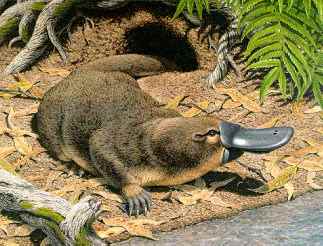 КЕНГУРУ
ЕХИДНА
УТКОНОС
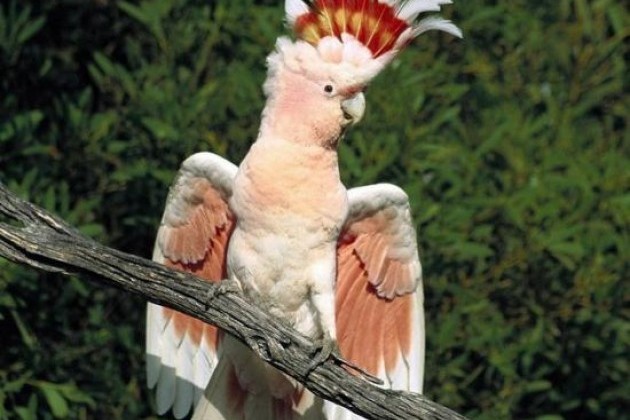 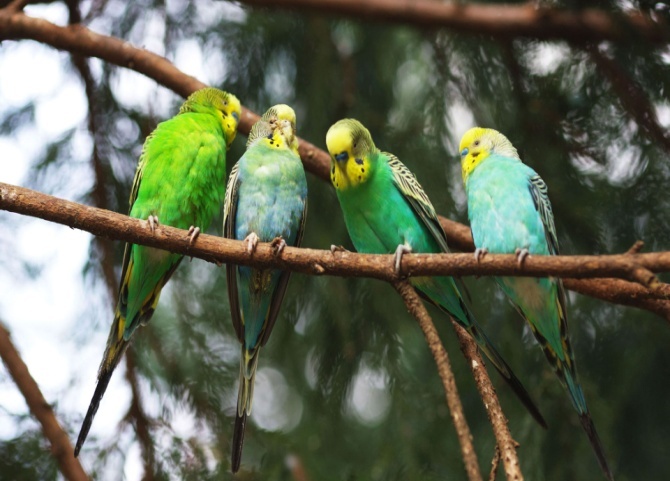 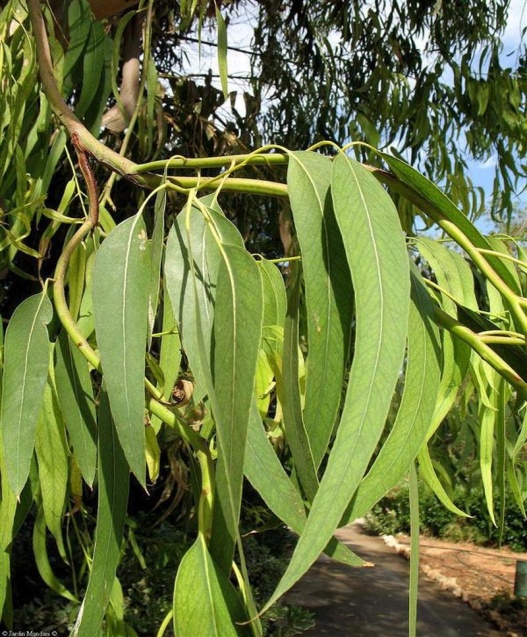 КАКАДУ
ВОЛНИСТЫЕ ПОПУГАЙЧИКИ
ЭВКАЛИПТ
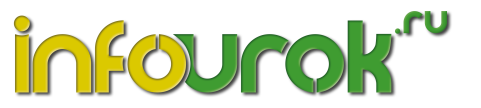 ЮЖНАЯ АМЕРИКА
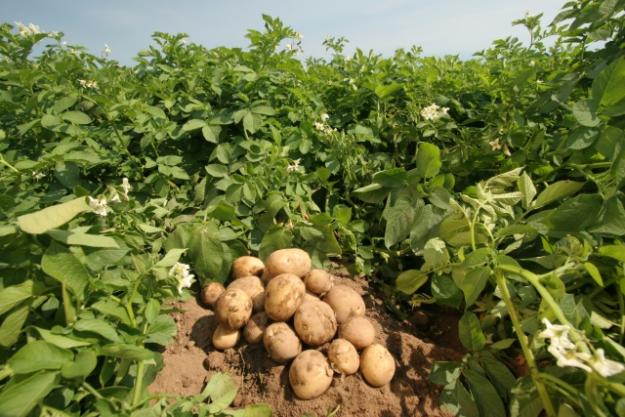 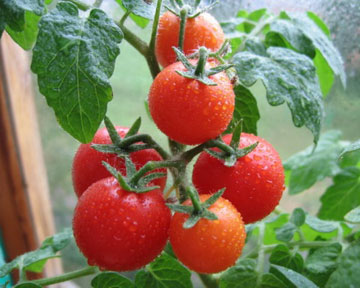 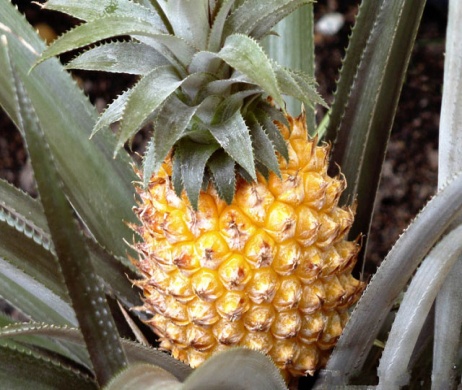 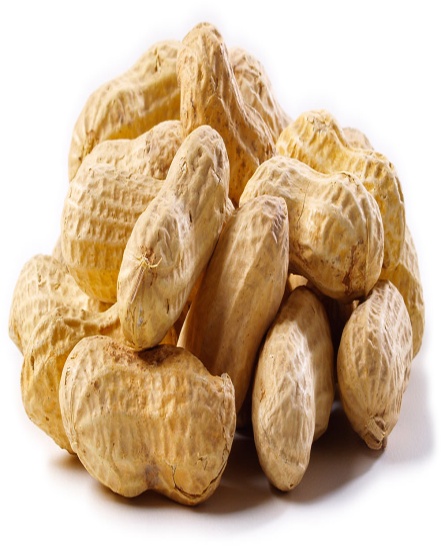 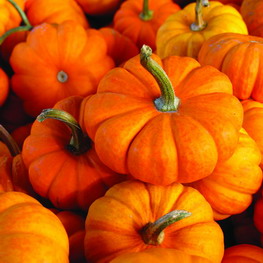 КАРТОФЕЛЬ
ТОМАТЫ
АНАНАС
АРАХИС
ТЫКВА
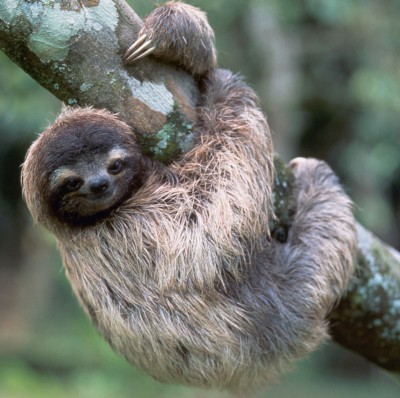 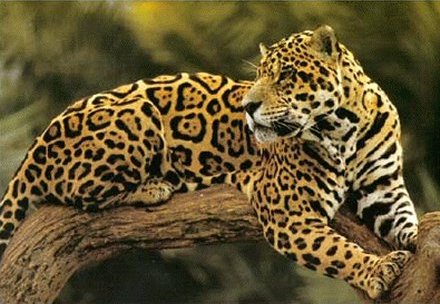 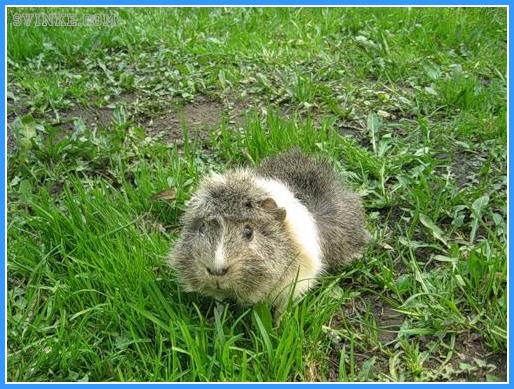 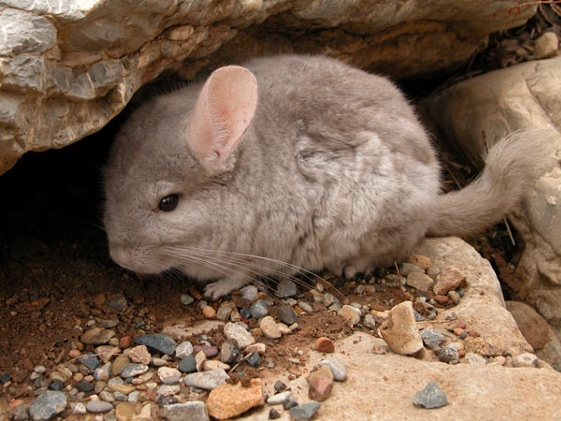 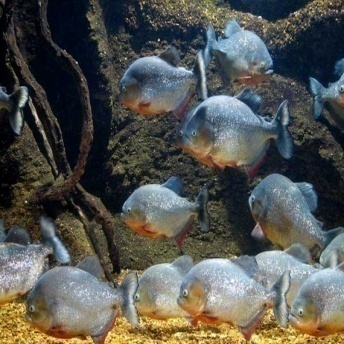 ЛЕНИВЕЦ
ЯГУАР
МОРСКАЯ СВИНКА
ШИНШИЛЛА
ПИРАНЬИ
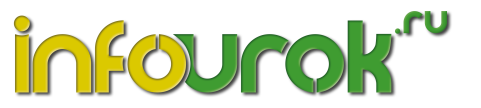 ВИДЫ,  ОДИНАКОВЫЕ В СЕВЕРНОЙ АМЕРИКЕ И ЕВРАЗИИ
СЕВЕРНЫЙ ОЛЕНЬ
ЛОСЬ
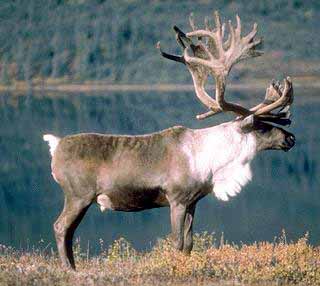 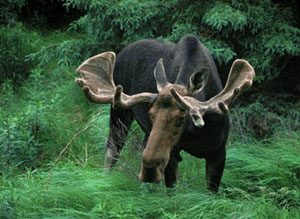 БУРЫЙ МЕДВЕДЬ
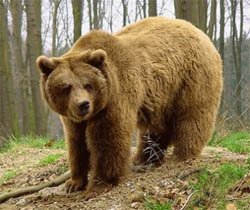 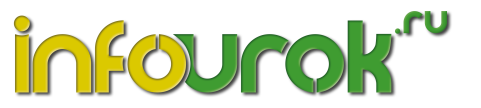 СЕВЕРНАЯ АМЕРИКА
ОВЦЕБЫК
КОЙОТ
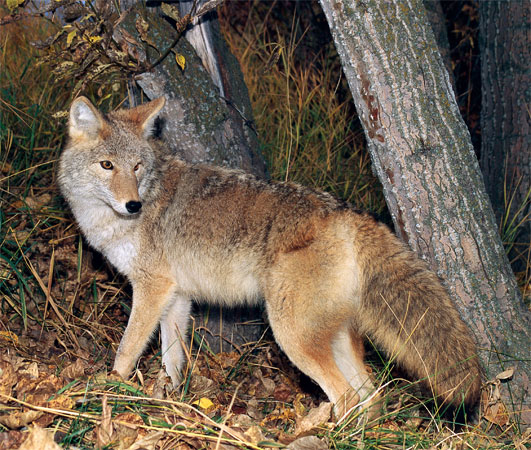 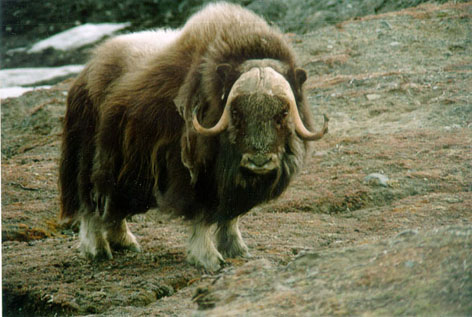 СКУНС
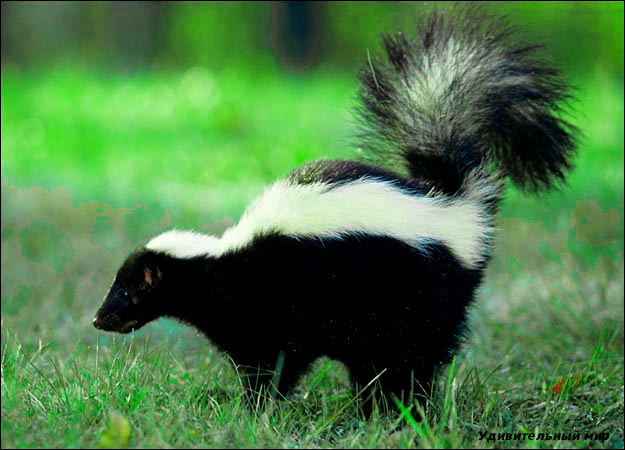 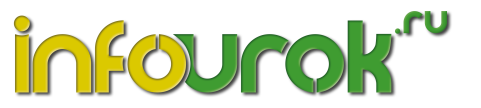 ЕВРАЗИЯ
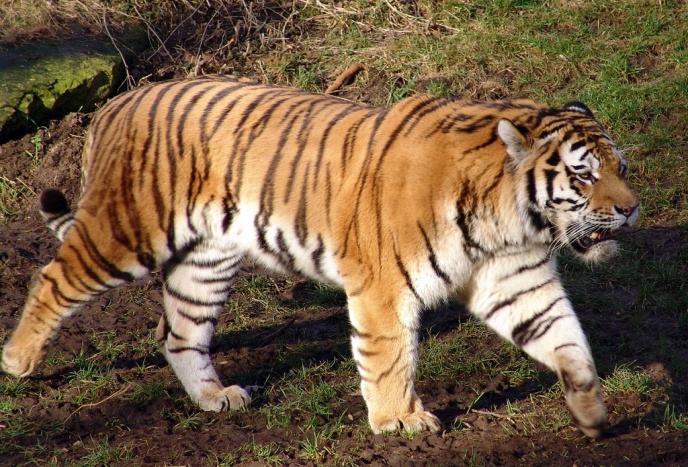 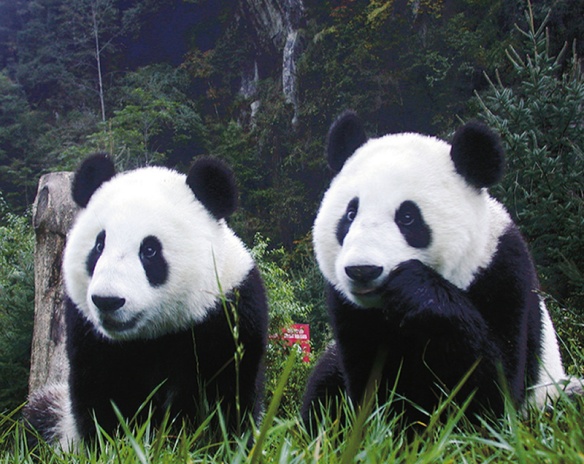 ТИГР
ПАНДЫ
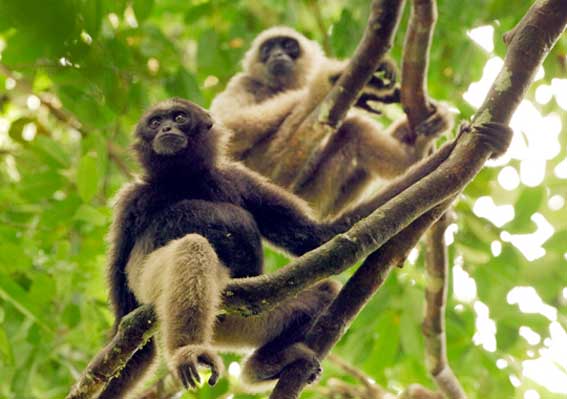 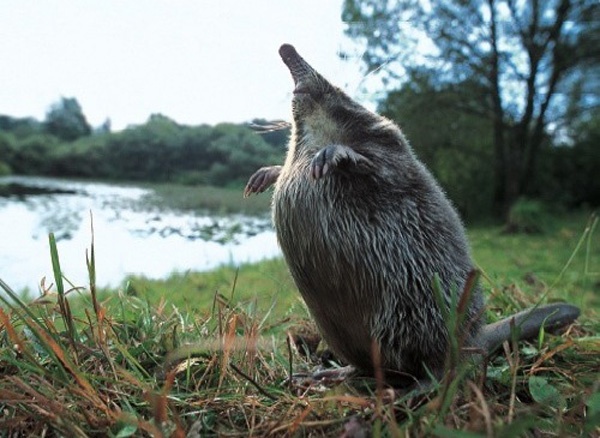 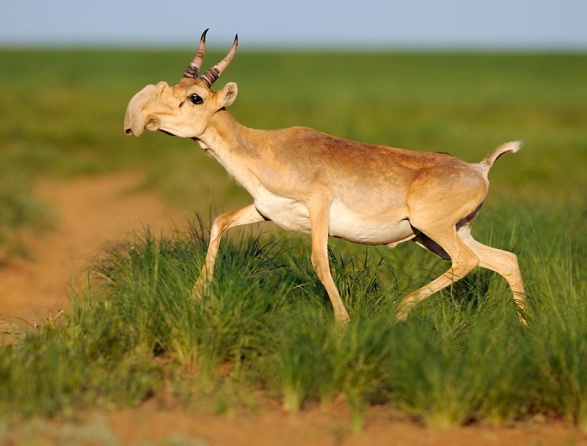 ГИББОНЫ
ВЫХУХОЛЬ
САЙГАК
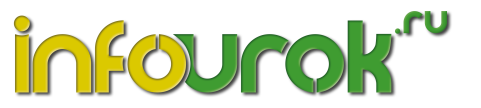 АНТАРКТИДА
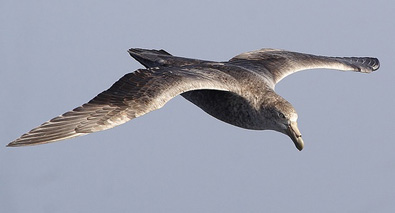 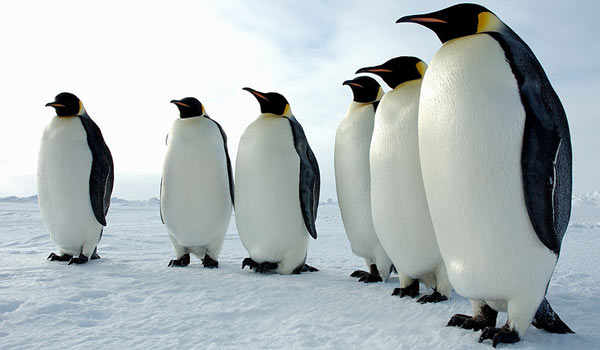 ПИНГВИНЫ
БУРЕВЕСТНИК
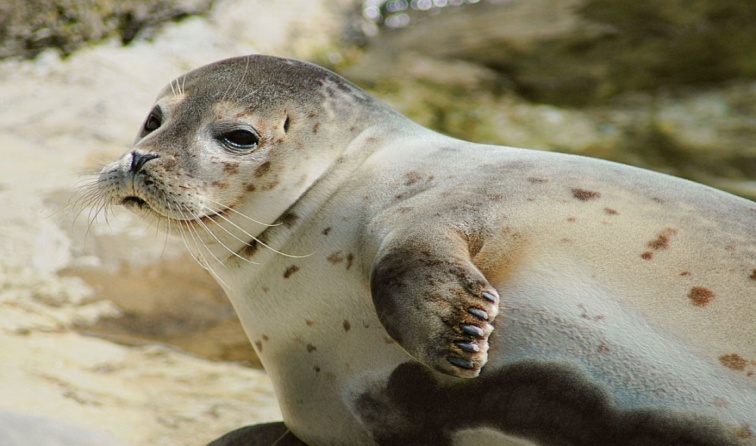 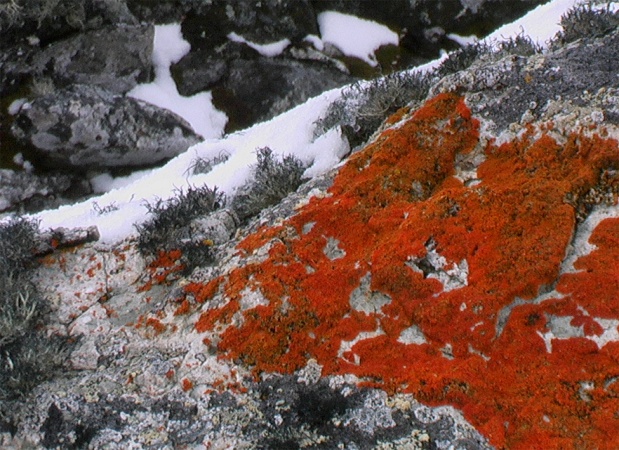 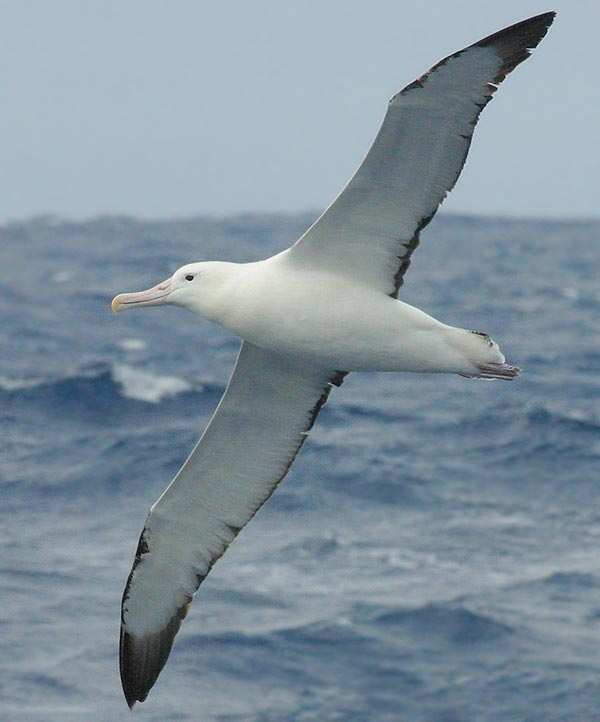 АЛЬБАТРОС
ТЮЛЕНЬ
МХИ И ЛИШАЙНИКИ
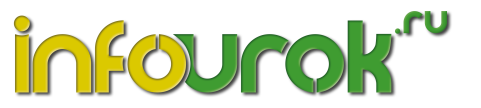